CHÀO MỪNG

ANH CHỊ EM
TRONG TÌNH YÊU CỨU CHÚA JESUS

ĐẾN THAM DỰ BUỔI THỜ PHƯỢNG
(NGÀY 18-08-2024)
BÀI TÍN ĐIỀU CÁC SỨ ĐỒ

Tôi tin Đức Chúa Trời Toàn Năng, là Cha, là Đấng dựng nên trời đất, Tôi tin Giê-xu Christ, là Con độc sanh của Đức Chúa Trời và Chúa chúng ta:

Ngài được thai dựng bởi Thánh Linh, sanh bởi nữ đồng trinh Mary, chịu thương khó dưới tay Bôn-xơ Phi-lát, bị đóng đinh trên thập tự giá, chịu chết và chôn.

Ngài xuống âm phủ, đến ngày thứ ba, Ngài từ kẻ chết sống lại.
Ngài thăng thiên ngồi bên hữu Đức Chúa Trời Toàn Năng, là Cha.

Từ đó Ngài sẽ trở lại để xét đoán kẻ sống và kẻ chết.

Tôi tin Thánh Linh

Tôi tin Hội Thánh phổ thông, sự cảm thông của thánh đồ, sự tha tội, sự sống lại của thân thể và sự sống đời đời. A-men.
31Người cha đáp: ‘Con ơi, con luôn luôn ở với cha, tất cả của cha là của con. 32Nhưng đáng phải dọn tiệc và vui mừng, vì em con đây đã chết mà nay lại sống, đã mất mà nay tìm lại được.’”

Lu-ca ( 15:31-32 )
CHÀO CHÚA THÁNH LINH
Chúa Thánh Linh ơi! Con xin chào Chúa.
Buổi sáng tươi vui trong năng quyền Ngài.
Chúa Thánh Linh ơi! Con xin chào Chúa.
Hãy dẫn dắt con trong ngày hôm nay.
Thần Linh sự sống, xin Ngài hãy đến!
Xin ban cho con phước hạnh tươi mới.
Thần Linh quyền năng, xin Ngài hãy đến!
Xin ban cho con với năng quyền Cha.
HÃY ĐẾN VỚI NGÀI
Hãy đến với Ngài,
muôn muôn người yêu Chúa.
Hãy hát tôn vinh,
ca tụng danh Thánh.
Đưa tay cao lên,
trong ngôi đền thờ thánh.
Hãy ngợi khen Chúa,
Ngài là Vua của ta.
TRONG CHA
Trong Cha là sự sống con.
Trong Cha là sức mới con.
Trong Cha là niềm hy vọng, trong Chúa, hỡi Cha! (x2)
Con tôn vinh Cha bằng tất cả sức mình.
Con tôn vinh Cha bằng tất cả đời sống.
Với trọn cả tâm sức, với trọn cả đời sống.
Tất cả hy vọng con từ nơi Chúa!
Trong Chúa, hỡi Cha! Trong Chúa, hỡi Chúa!
Chỉ trong Cha!
MỌI SUY TÔN THUỘC VUA
Đưa đôi tay lên cao con thờ phượng Chúa.
Với cả tâm linh con đang hướng về Ngài.
Giê-xu là Vua chí cao.
Lòng con ngợi tôn Vua.
Vua trên muôn Vua Chúa của các thần.
Ngài hiện diện trong tấm lòng này.
Chúa Đấng oai nghi, Vinh hiển duy Ngài.
Mọi suy tôn thuộc Vua.
CON TẠ ƠN CHÚA
Con tạ ơn Chúa, vì Ngài vẫn luôn yêu con. 
Con tạ ơn Chúa, vì Ngài Ngài hằng săn sóc con.
Con tạ ơn Chúa, vì được làm con của Ngài.
Được sống trong Ngài, cuộc đời con luôn thoả vui.
Cho dù năm năm tháng, dòng đời vẫn luôn trôi qua.
Cho dù giông tố, hằng ngày luôn vây phủ con.
Nhưng lòng con biết, rằng Ngài yêu con đến cùng.
Trên mỗi bước đường, tay Ngài dắt dìu con đi.
BÀI CA DÂNG HIẾN
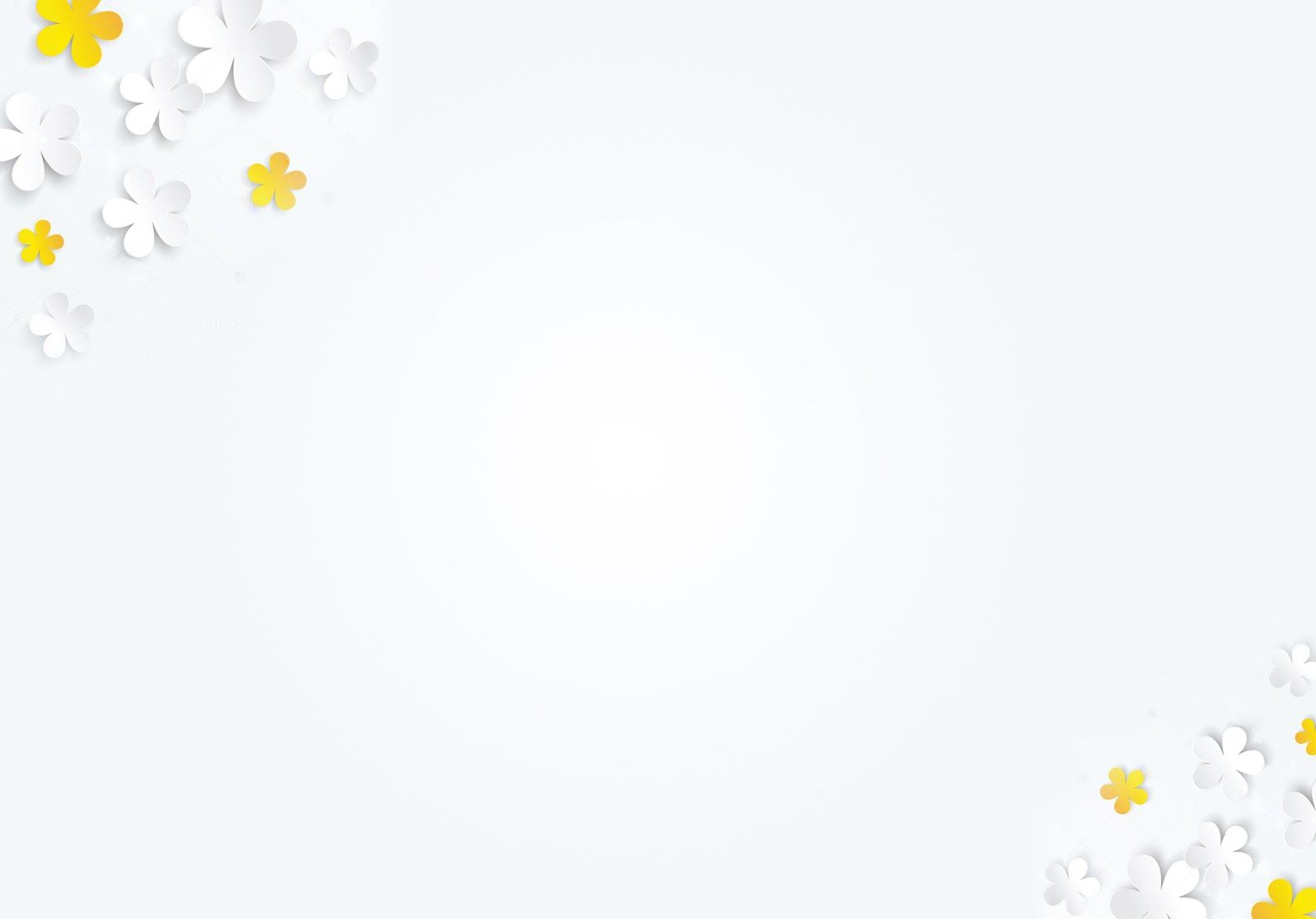 Lạy Cha xin hãy cho con được dâng hiến lên Ngài.
Khi Cha đã ban cho và con luôn nhớ ơn Cha.
Xin Cha thêm bội phần mọi điều con hiến dâng.
Lòng con ước mong dâng Ngài suốt cả đời con.
Thi Thiên 111
1
Ha-lê-lu-gia!
Con sẽ hết lòng ca ngợi Đức Giê-hô-va
Trong đoàn người ngay thẳng và giữa hội chúng.
2
Công việc Đức Giê-hô-va thật vĩ đại;
Tất cả những ai ham thích đều sẽ suy ngẫm đến.
3
Công việc Ngài đầy vinh quang và uy nghiêm;
Đức công chính Ngài còn đến đời đời.
4
Ngài lập kỷ niệm về các phép mầu của Ngài.
Đức Giê-hô-va hay làm ơn và đầy lòng thương xót.
5
Ngài ban thực phẩm cho người kính sợ Ngài,
Và ghi nhớ giao ước Ngài mãi mãi.
6
Ngài đã bày tỏ cho dân Ngài quyền năng của công việc Ngài,
Và ban cho họ sản nghiệp của các nước.
7
Công việc của tay Ngài là thành tín và công chính;
Các kỷ cương của Ngài đều đáng tin tưởng,
8
Được lập vững bền đời đời vô cùng
Và được thực thi trong sự thành tín và ngay thẳng.
9
Ngài đã giải cứu dân Ngài,
Và truyền lệnh lập giao ước Ngài đến đời đời.
Danh Ngài là thánh và đáng kính sợ.
10
Sự kính sợ Đức Giê-hô-va là khởi đầu sự khôn ngoan;
Người nào vâng giữ điều răn Ngài được thông sáng.
Sự ca ngợi Ngài còn đến đời đời.